Welcome to the First-Year Experience!
This is CSE1322
We’re glad you’re here!
[Speaker Notes: Introduce yourself and welcome the students]
First Things First
https://kennesaw.edu/ccse/first-year-experience
The FYE site includes:
Up to date schedules for Lecture and Lab
These powerpoint presentations
Course Videos
All Labs and Assignments and how to submit them.
The free books for the class
Practice exams
Information about the IDE you’ll use and how to set it up
Instructor Office Hours
Course policies
Lots more...
Soon you’ll be in a job interview
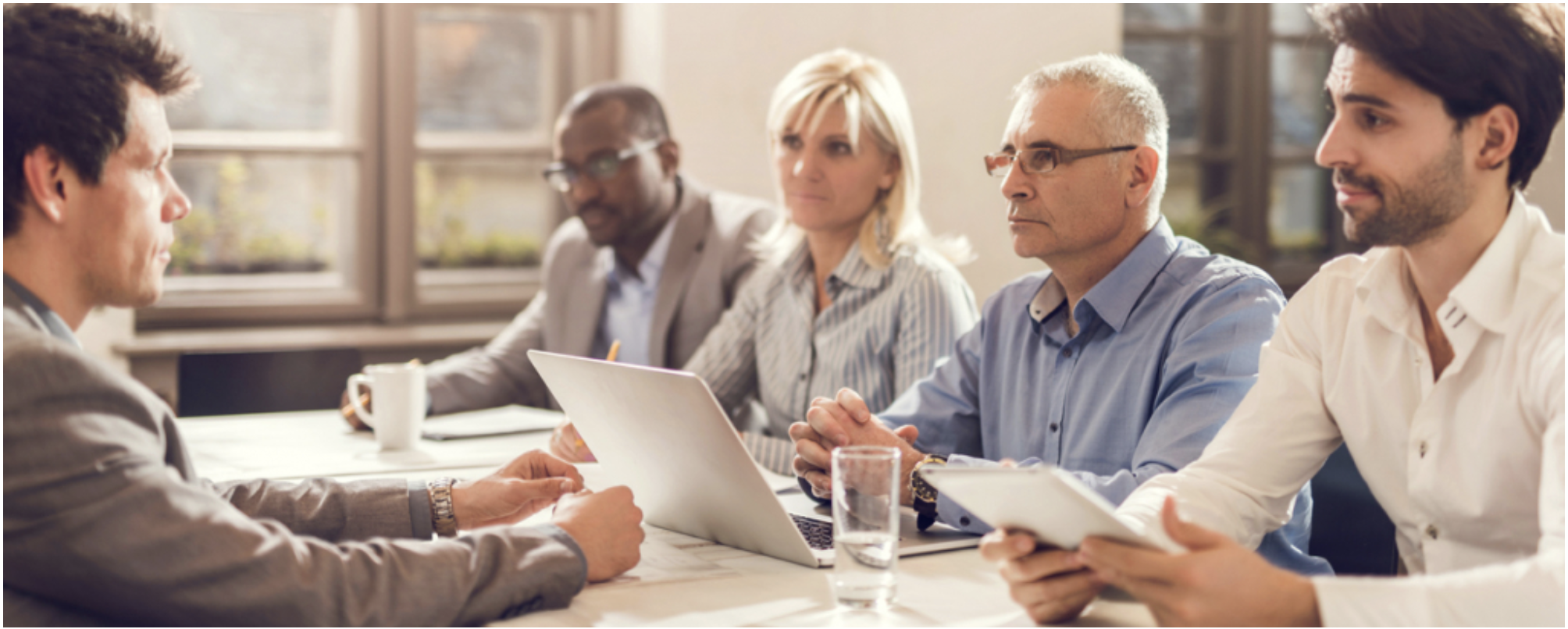 When you get to a technical job interview
You are going to discover most of the questions they ask are from CSE1321, CSE1322 and CS3305.
Why?  Because these are the fundamentals of programming.  If you understand these, you can learn everything else.
Thus knowing this material will actually help you in life.
Two Parts to the Course Title
Part I: Programming
This happens in lab
You should be signed up for a lab
Your lab will be taught by one of our GTAs.  There you’ll practice coding in Java and later C#
Part II: Problem-Solving
This happens in lecture
Learn programming concepts
Learn how to solve complex problems
Why do we require a ‘B’ to move on?
In order to get here you needed a B in CSE1321 (Lecture and lab).
In order to move forward for most majors you need a B in CSE1322.
Why? Statistics!
If you make Bs and move on, you’re much more likely to graduate
If you make Cs and move on, you’re likely to repeat courses and much less likely to graduate
[Speaker Notes: Faculty approved the B prerequisites]
How to succeed in CSE1322
Use the resources available to you:
Free book, Slides, Topic Videos
Lecture instructor:
Has office hours (see FYE site), will answer emails, can sometimes take quick questions at start/end of lecture.
Lab GTA/TA
Has office hours (see FYE site), will answer emails, can sometimes take quick questions at start/end of lecture.
CCSE Tutoring
It’s free, you get to meet one on one with a tutor.  Each visit will earn you 0.5% extra credit on your final exam’s grade.  
Keep up
If you fall behind it’s very hard to catch up.  Don’t leave labs, assignments, quizzes to the last minute, start early!
Practice, Practice, Practice.
What the instructor shows you in lecture/in videos will make good sense and seem easy.  You only know you understand it when you can code the example yourself.  
Don’t be ashamed to ask questions
You are not the only person who doesn’t understand.
Who to communicate with and how
If you have a question about your lab, or assignments, you should ask your lab GTA.  They are most familiar with the labs/assignments.
Go to their office hours, send them an email, or ask in lab.
If you have questions about any topic taught in lecture, or about a quiz/test, ask your instructor
Go to their office hours, send them an email, or ask in lecture.
When you email someone:
Do not use D2L’s email function.  Use your instructor’s email from the syllabus.
Put your section number in the subject (e.g.  Question about test 1 (J01))
Be polite and professional.
Instructors/GTAs attempt to answer questions within 24hrs.
The Technology We Use
D2L
This is where you will take quizzes, and see your grades.
Respondus Lockdown Browser with Monitor – used to take tests/exams.  The installer is available via D2L using the Respondus Setup Quiz. 
A webcam is REQUIRED for both lecture and lab tests/exams 
Gradescope
For your Lab section
You’ll automatically be added to a gradescope section soon
You’ll turn in all Labs and Assignments in that gradescope section.  Most people will take their midterm/final in person and submit their answers in gradescope.
The Technology We Use
Integrated Development Environments
onecompiler.com
Web-based and doesn’t require installation
Good for quick coding
May be used for lab final, so you must be familiar with it
Java
IntelliJ
CSE 1322L students must also install UML and JavaFX plugins
C#
Visual Studio for Windows
Rules and Policies of the course
All class policies are on the Syllabus and FYE sites.
Students are responsible for reading and understanding the policies and asking questions where appropriate.
Here are some of the important policies...
Grades
You will have 11 quizzes during the semester (Syllabus & Policy + 10 other Quizzes).
Your best 10 will be averaged and combined will be worth 25%
i.e. we drop your lowest quiz
You will have 3 tests
Test 1 will be worth 25%
Test 2 will be worth 25%
Test 3 (a.k.a. the final) will be worth 25%
If you get a 0 on Test 1 or Test 2 for any reason other than cheating, Test 3 will replace the 0s.
If you have a non-zero score for all 3 tests, and Test 3 is greater than Test1 or Test2; Test3 will replace the lowest of test1 or test2
The replacement policy is to encourage you to understand the material at the end of the semester, and to fix any “oops” that happen along the way.  
Do not assume you’ll do great on the final and blow off Test 1 and Test 2.
Late Work / Makeup / Extra Credit
No late work is accepted.  Period.
We drop the lowest quiz, so you can miss one if you have an emergency/sickness/oops moment.
Your final exam replaces Test 1 and/or Test 2 if you have an emergency/sickness/oops moment during either/both of them.
As such, no late or makeup Labs, Assignments, Quizzes, Tests will be offered.
You can earn up to a 5% bonus on your final exam by attending tutoring and/or recitation sessions.
Each visit is worth 0.5% on your final exam up to a max of 5% (10 visits)
Points are added to lecture AND lab final exam
Last day to earn extra credit is the last day of regularly scheduled class.
No individual extra credit is offered.
Exam/Assignment Policies
Lecture Exams are taken in D2L online
You must have a photo ID with you when you take the test
While taking the test online you must:
Make your full face visible to the camera (ie. brightly lit room, no sunglasses, hoodies etc.)
Ensure you have a quiet place where will not be disturbed (ie. No cats/dog/parents/roommates can bother you).
You cannot talk to or listen to anyone or anything while taking the exam (ie. no headphones, earbuds, cellphones, other chats/calls)
Ensure you have adequate Wifi and Battery/Power to take the test.  
If you exit the test for any reason you get a 0.
All work must be your own, or you will face a hearing with SCAI and possibly fail the class.
This includes no use of AI.  It’s self defeating.
You must code in Java or C# ONLY.  No pseudocode is allowed on tests.
If you believe an error was made in grading, you have 3 days to request a regrade in Gradescope
Academic Integrity / Cheating
We strive to make the class fair for all students, as such, we take cheating seriously.  
All work you turn in, must be your own.  Period.  Anything else is considered cheating.  
Use of AI to write code for you is considered cheating
Anyone who is suspected of cheating will be turned over to SCAI for a hearing.  
Every semester we end up failing numerous students for cheating.  Don’t risk it.
Typically this will result in the student failing the assignment,the class, or being expelled
Ask yourself, what will you gain by cheating?  Perhaps you pass this class, but you’ll fail later classes, and even if you don’t you won’t be able to pass a tech interview and get a job, so what’s the point?
Students who use AI to write the labs/assignments all fail the midterm and final, because they don’t understand the material.
Lab Sections
Your lab section is independent from lecture:
It’s possible to pass one without passing the other.
A GTA will run your lab each week.  They are responsible for all grading
Your lab section grade is as follows:
Labs - 10%  *Lowest dropped
Assignments - 40% *Lowest dropped
Midterm exam - 20% *Can be replaced by final
Final exam - 30%
Withdrawal Day
In case of emergency, it is YOUR decision whether or not to withdraw
We can only give you advice

Withdrawing on/before Withdrawal Day == ‘W’
Withdrawing after Withdrawal Day == ‘WF’ (same as F)
See the registrar’s site for drop date information: https://registrar.kennesaw.edu/academic-calendars
Advice
Don’t just sit in lecture, practice!
This isn’t high school, so take charge
Practice some more.
Take advantage of resources
Follow assignment directions then TURN THEM IN
If you don’t understand something:
Don’t go to bed before reaching out for help
Start assignments early
READ the textbook
Practice some more.
Finally…
We care:
It’s not easy, but we want you to be successful!
We want you to be employed
Please (please!) reach out early if you’re having problems

Again:
https://kennesaw.edu/ccse/first-year-experience